Career Awareness and Exploration Funds Professional Development Workshop
November 30, 2021 11:00am – 2:00 pm
Introductions
Overview of Funds Processes and Uses
Emerging Promising Practices from CTPD Leaders
Todays Agenda:
Discussion Guide Overview
Q&A Session
Next Steps
Career Awareness & Exploration 
Design Time – Local Teams
2
[Speaker Notes: Q&A: https://jamboard.google.com/d/1HtVFmTqP6fJUmrl-7CwfVO3RGCoT8hKaxWpv0kgjryc/viewer?f=1]
Overview of Funds Processes and Uses
Aaron Rausch
Director
Office of Budget and School Funding
[Speaker Notes: The estimates for each CTPD and school districts were emailed out to CTPD leads.]
Purpose of Funds
Career Exploration and Awareness Funds
Allocated Amounts
Sequence of Payment and Plans
State Support Opportunities
Questions
4
1
2
3
Purpose of Funds
Curriculum to students
Assistance to teachers in providing career development
Career awareness programs to students in K-12
5
4
5
Purpose of Funds
Opportunities for students to engage in career-focused
activities
Development of a career development plan for each student
6
Allocated Amounts
Year 1 = $2.50/student (K-12)
Year 2 = $5.00/student (K-12)
7
[Speaker Notes: [When presenting, this slide requires multiple clicks to reveal each element]]
Sequence of Payments
CTPD works 
with schools to make plans
ODE transfer funds to CTPD lead
All schools generate 
funds
8
System Examples
Hire a career advisor
Identify Career Readiness Leader contacts in each building of the CTPD
Real World Learning/Partnership Coordinator
Fund career fairs, field trips, speakers, professional development
Rick Smith – Elementary School Examples
Emerging Promising Practices from CTPD Leaders
Brian Bontempo – Middle School Examples
Joe Glavan – High School Examples
10
Elementary Ideas
Align ideas to the grade level curriculum to apply real world activities to lessons already presented in schools.
We believe some activities are in person and some can be done virtually with multiple classrooms at one time. 
OHP Activities in Development
Mini Manufacturing Day at Elementary Schools
Use riveter, air brakes, virtual welder, electrical demonstration
Virtual Cooking Show – Groups Across CTPDs at One Time
Health Academy
a.      CPR for Kids
b.      Black Light Germ Activity
c.       First Aid Problem Solving	
d.       Exercise Science - Lead classroom workout and show them how to take a pulse
Elementary spa and hair style demonstration 
Business – Soft Skills Demonstration, Innovative Challenges, Counting/Making Money
Construction – Build bird houses with all county schools in a park
Culinary – No bake activity in a box

For all these activities, there will be a follow-up TFS Career Tree handout to show students the multiple pathways these types of hands-on career paths could lead to providing a vision and a dream.
Middle School Ideas
Designated Point of Contact for Career Development at the Middle School
Partner with large employers to develop series of tours to explore & learn about careers in demand careers in our area
Connect curriculum  in academic areas to micro credentials
Examples:  
Tape/Rule - 1st part of Precision Measurement (Snap-On Tools) - 7th Grade
Torque (Snap-On Tools)
Multimeter - State approved Industry Credential (Snap-On Tools) - 8th Grade
CPR/First Aid (abbreviated version) - 6th Grade
Robotics
12
Middle School Ideas
Use ODE approved credential list or create own “in house” certificate to connect curriculum to micro credential to careers
Identify “traveling teacher” to go to schools - CTE, School Counselor, Career Development Coordinator, Industry Partner, etc.
Work with Point of Contact and classroom teacher to coordinate
Work with vendor to purchase instructional sets
Develop local business partners to speak to students,  help purchase tools, etc.
Use local high School CTE Students to assist in class events
Discuss where these skills transfer in careers
Create Certificates of Completion, signed off by district, CTE and industry partner
13
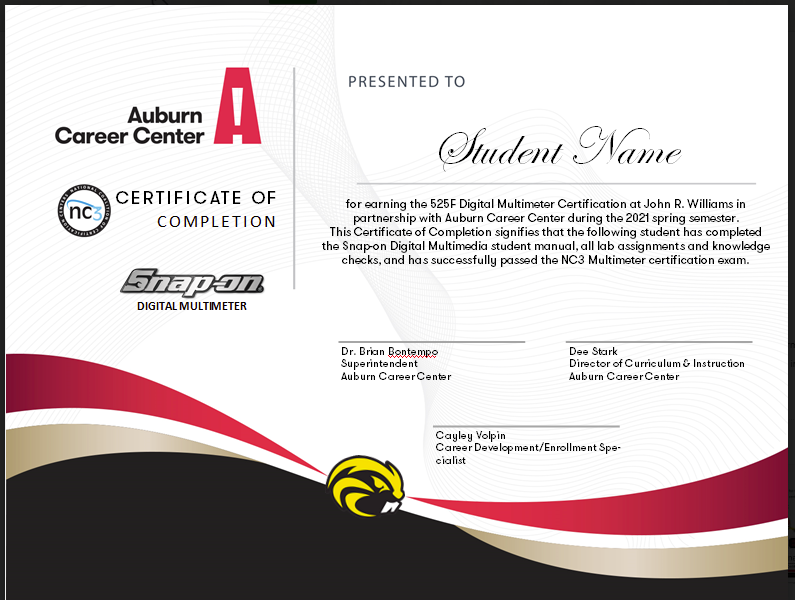 14
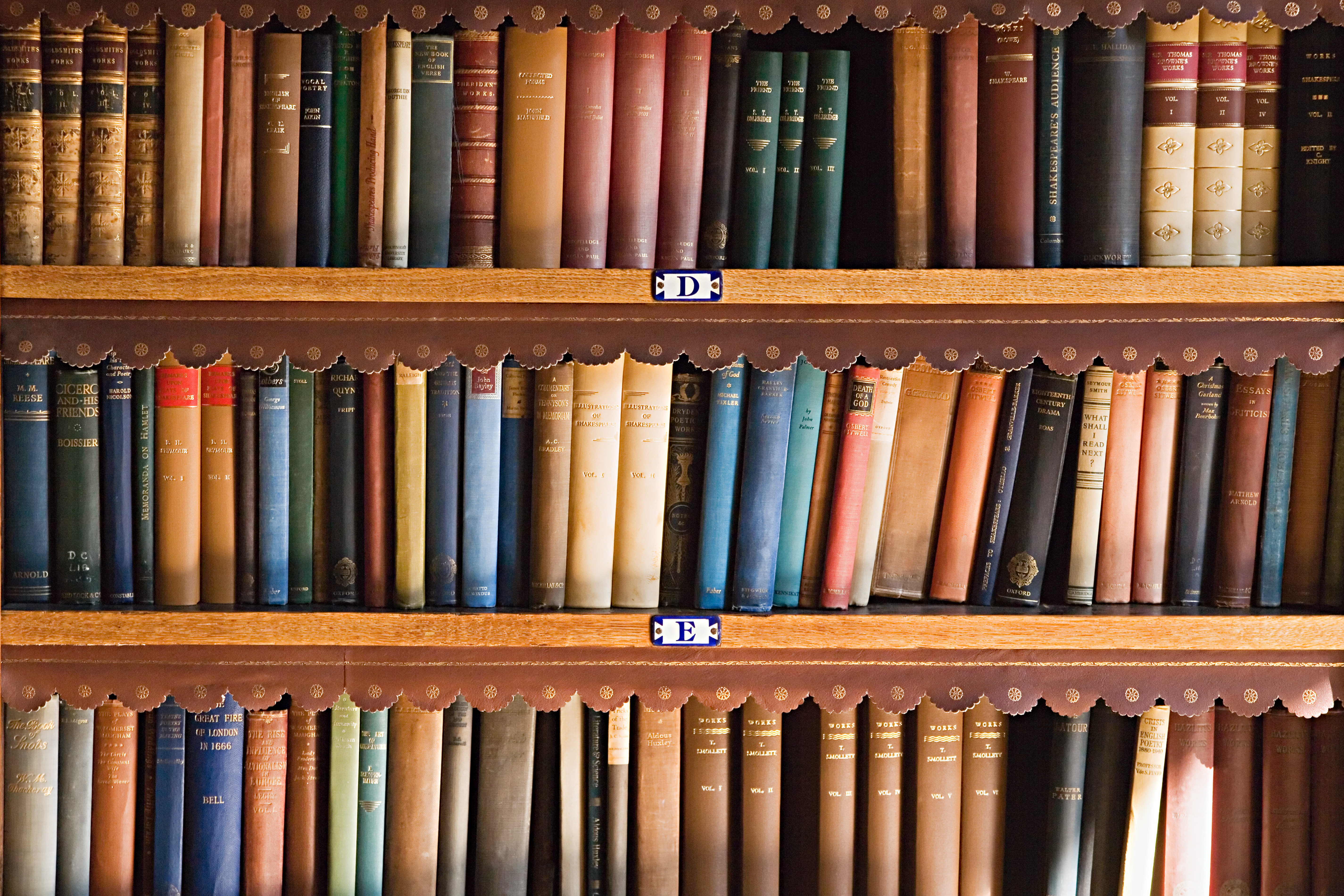 Career Awareness and Exploration FundsHigh School
Exploration
Experience
Engagement
15
Ohio Means Jobs


Naviance


Transeo

VirtualJobShadow
Exploration
16
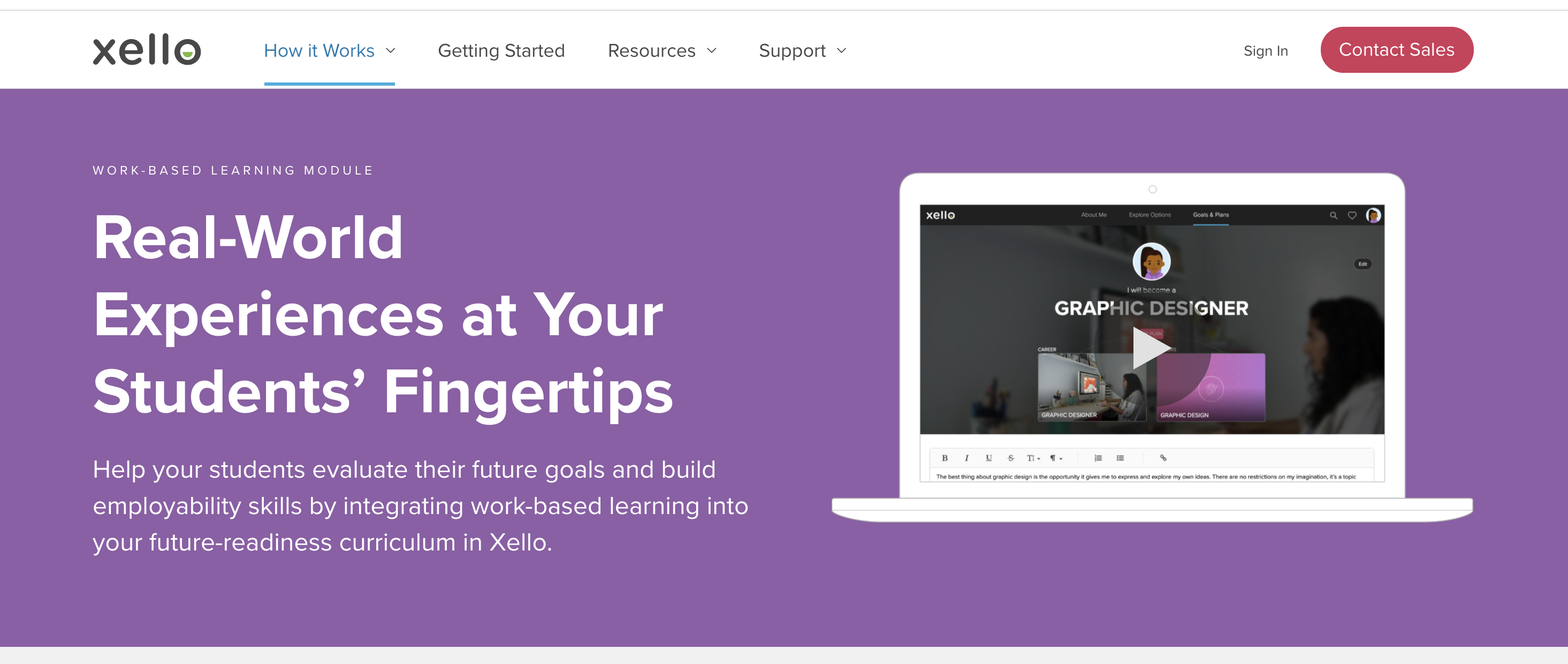 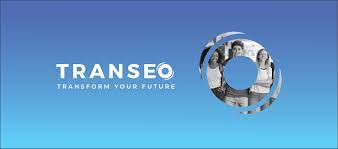 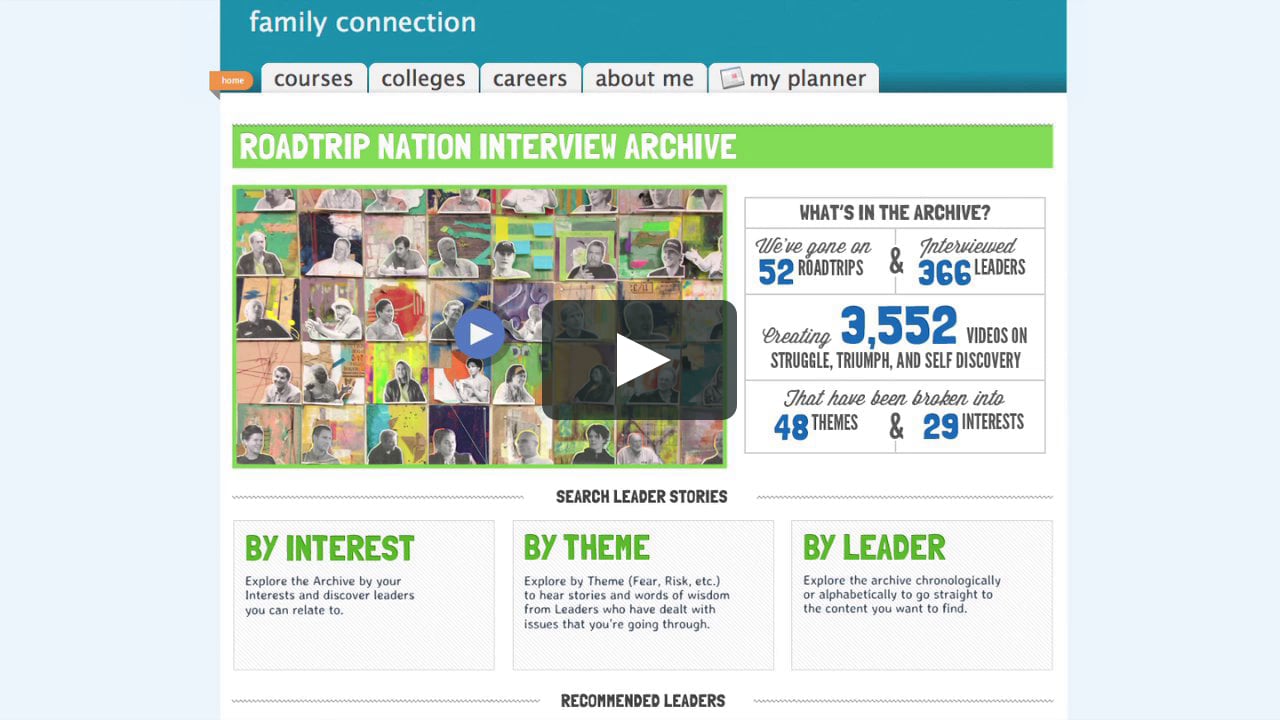 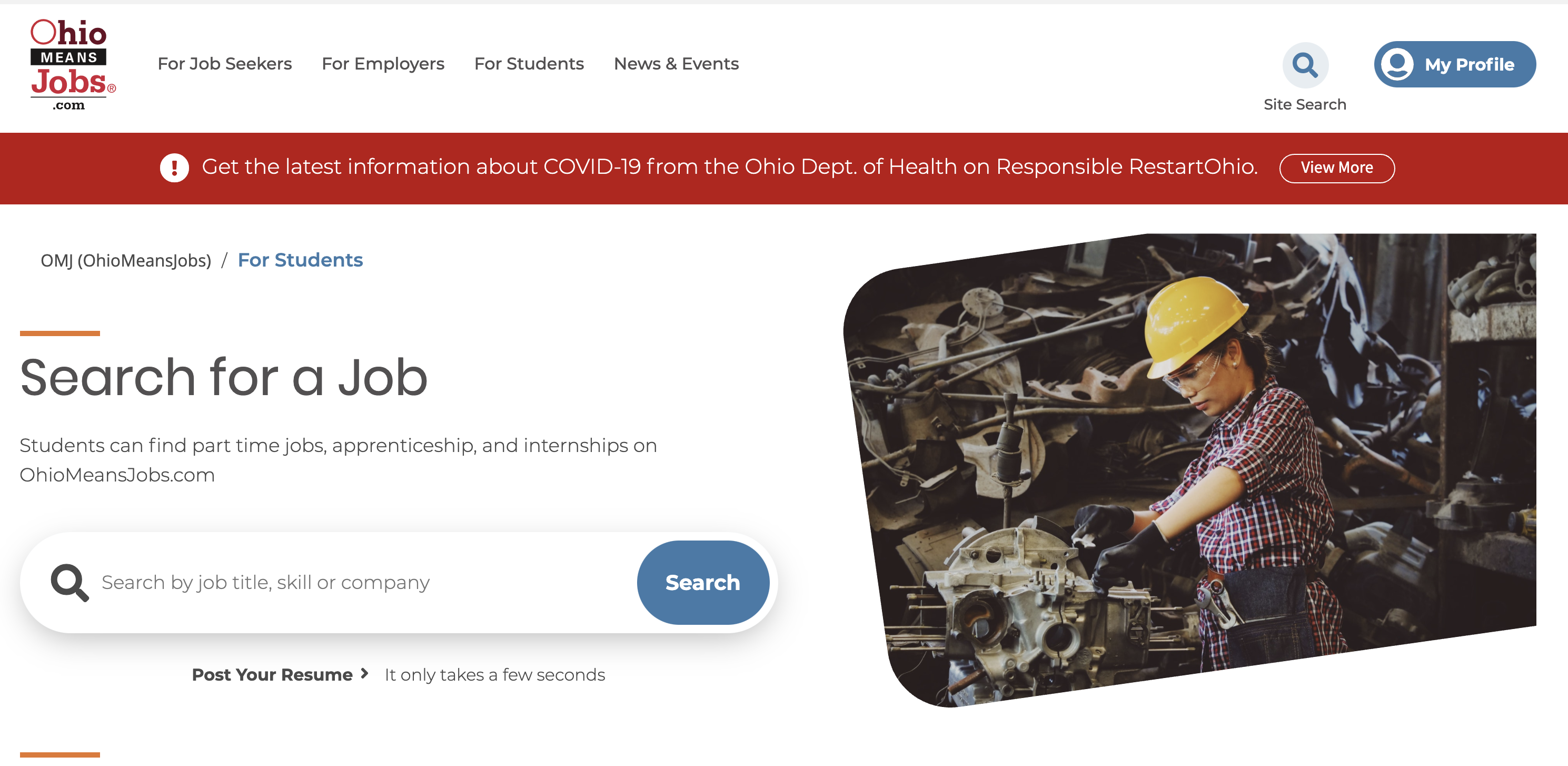 17
Guided Tours


Job Shadows


Internships


Senior Project
Experience(Work-Based Learning Coordinator)
18
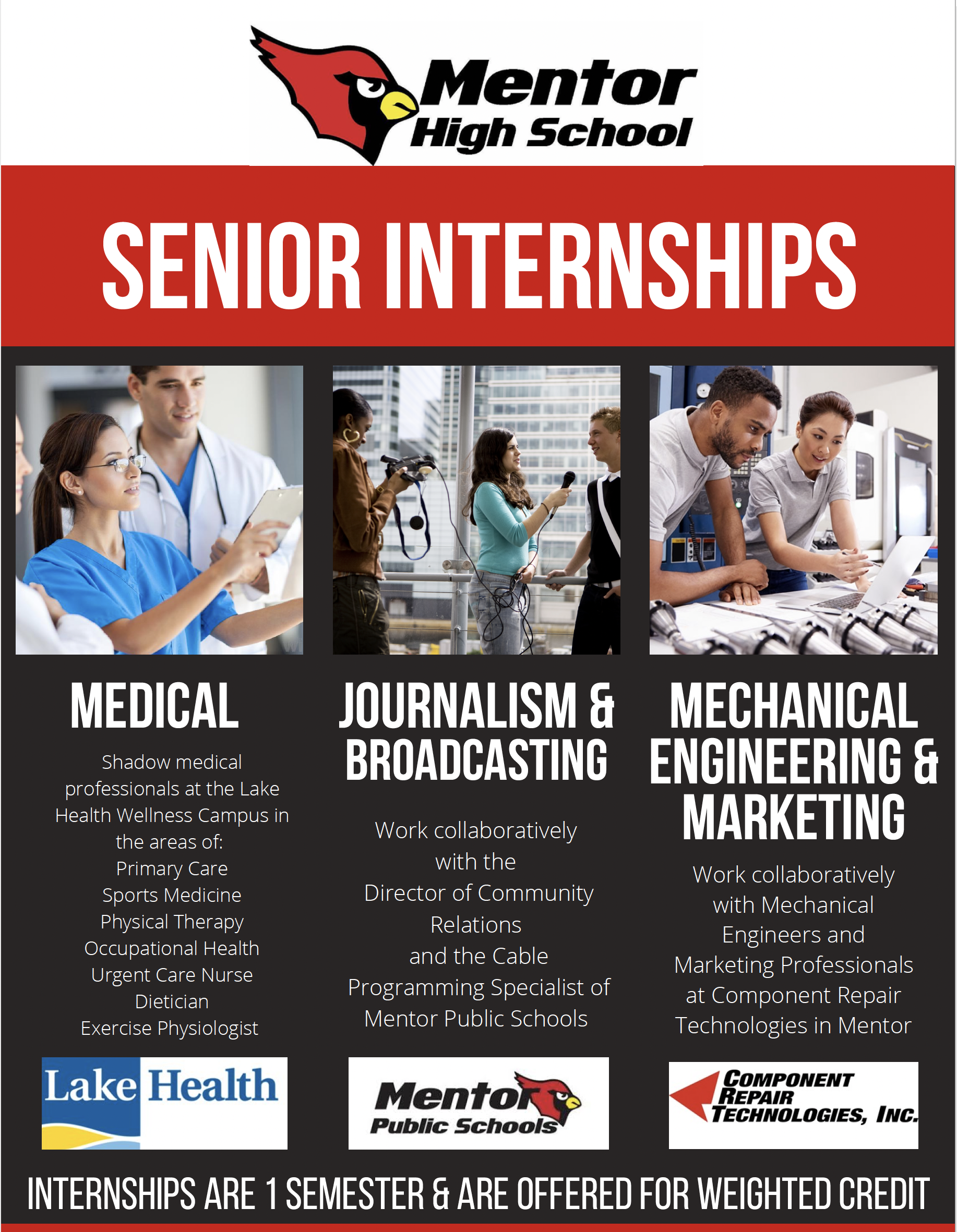 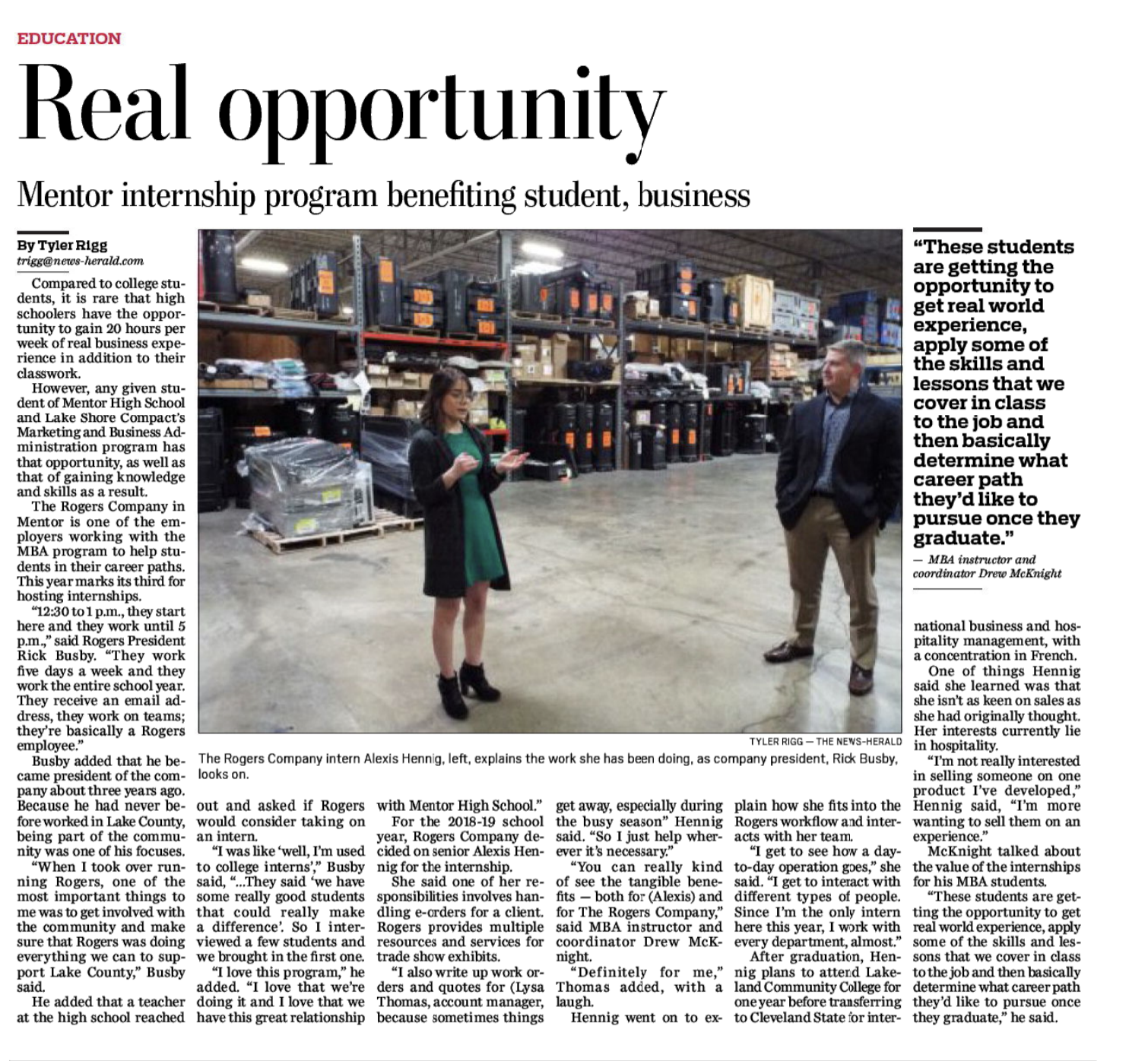 19
Career Expo


Industry Credentials


Real World Learning Project Based Learning
Engagement
20
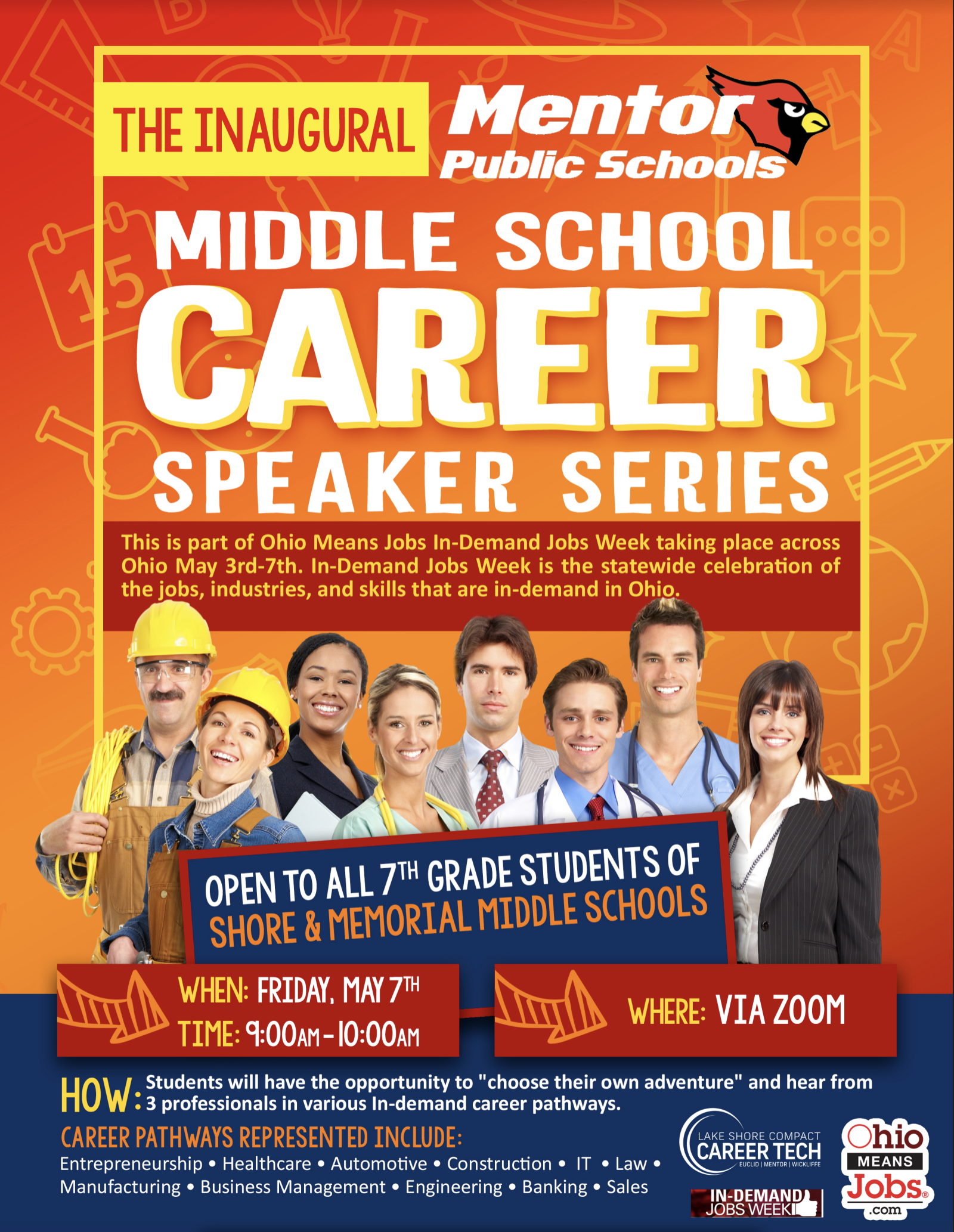 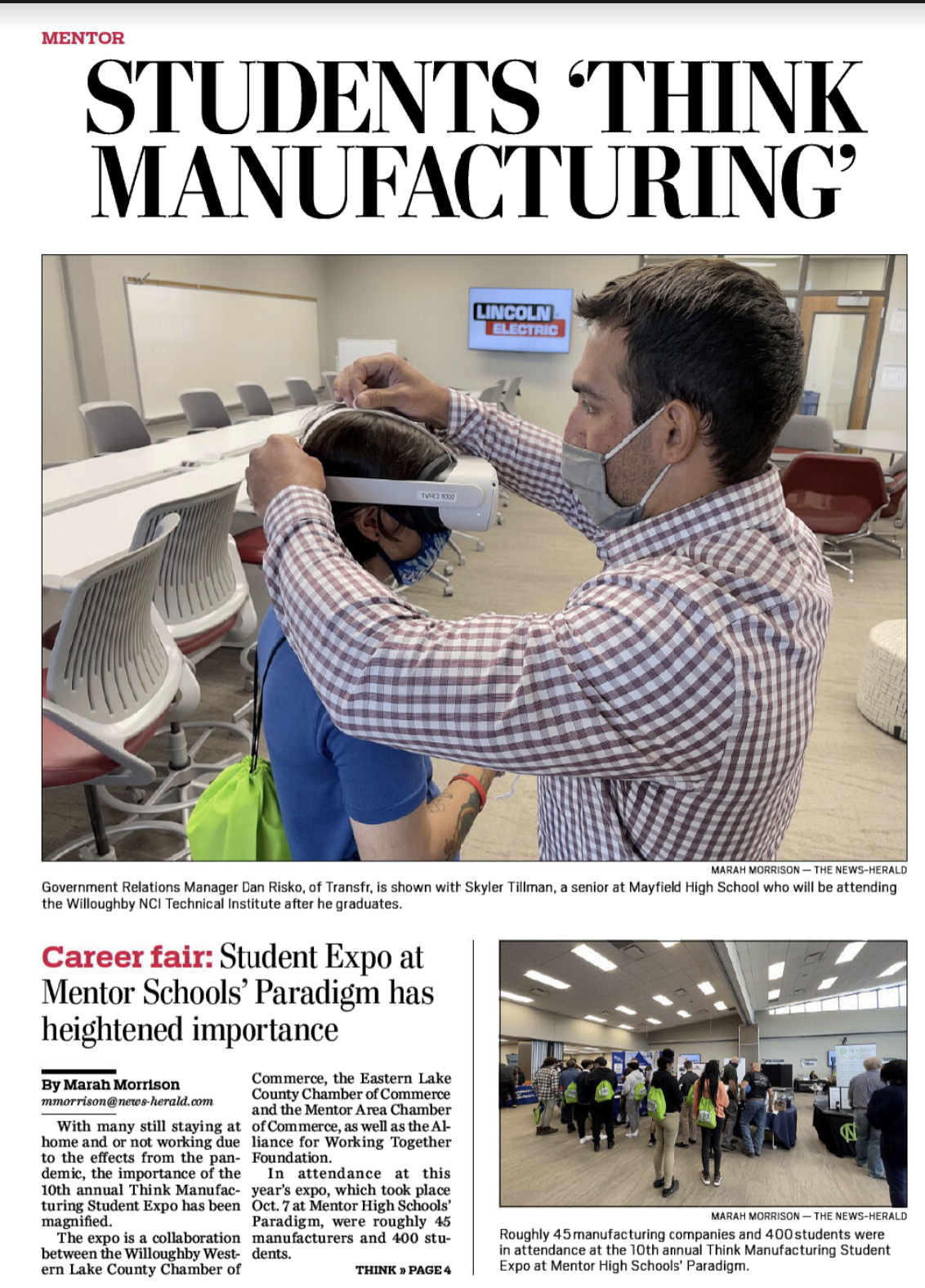 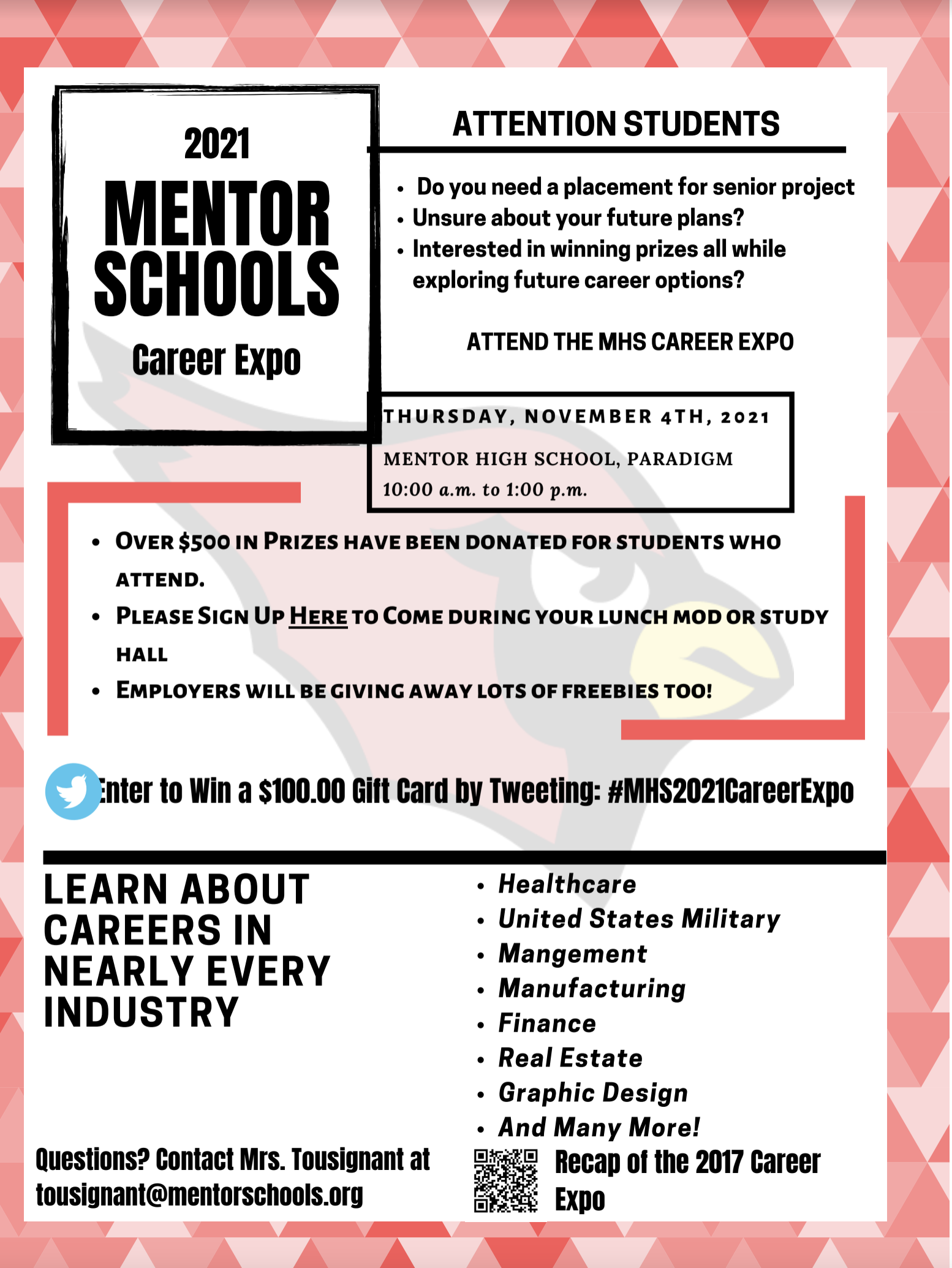 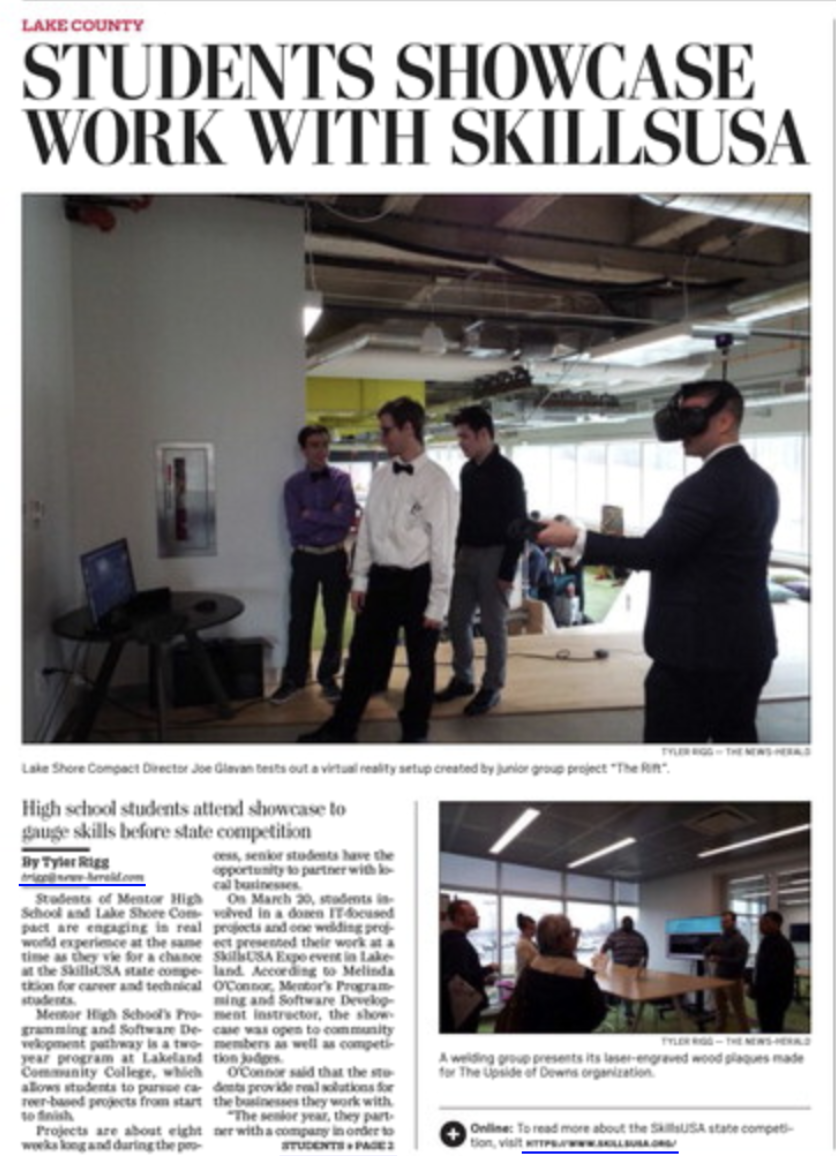 21
22
Discussion Guide Walk-through
Q & A
[Speaker Notes: https://jamboard.google.com/d/1HtVFmTqP6fJUmrl-7CwfVO3RGCoT8hKaxWpv0kgjryc/viewer?f=1]
Next Steps
ADDITIONAL SESSION OPPORTUNITY: 
November 30th 11:00a - 2:00p 


OPEN Q&A and IDEA SHARING:
December 15th - 12:00 pm - 2:00 pm
January 25th - 11:00 am - 1:00 pm
Local Design Time
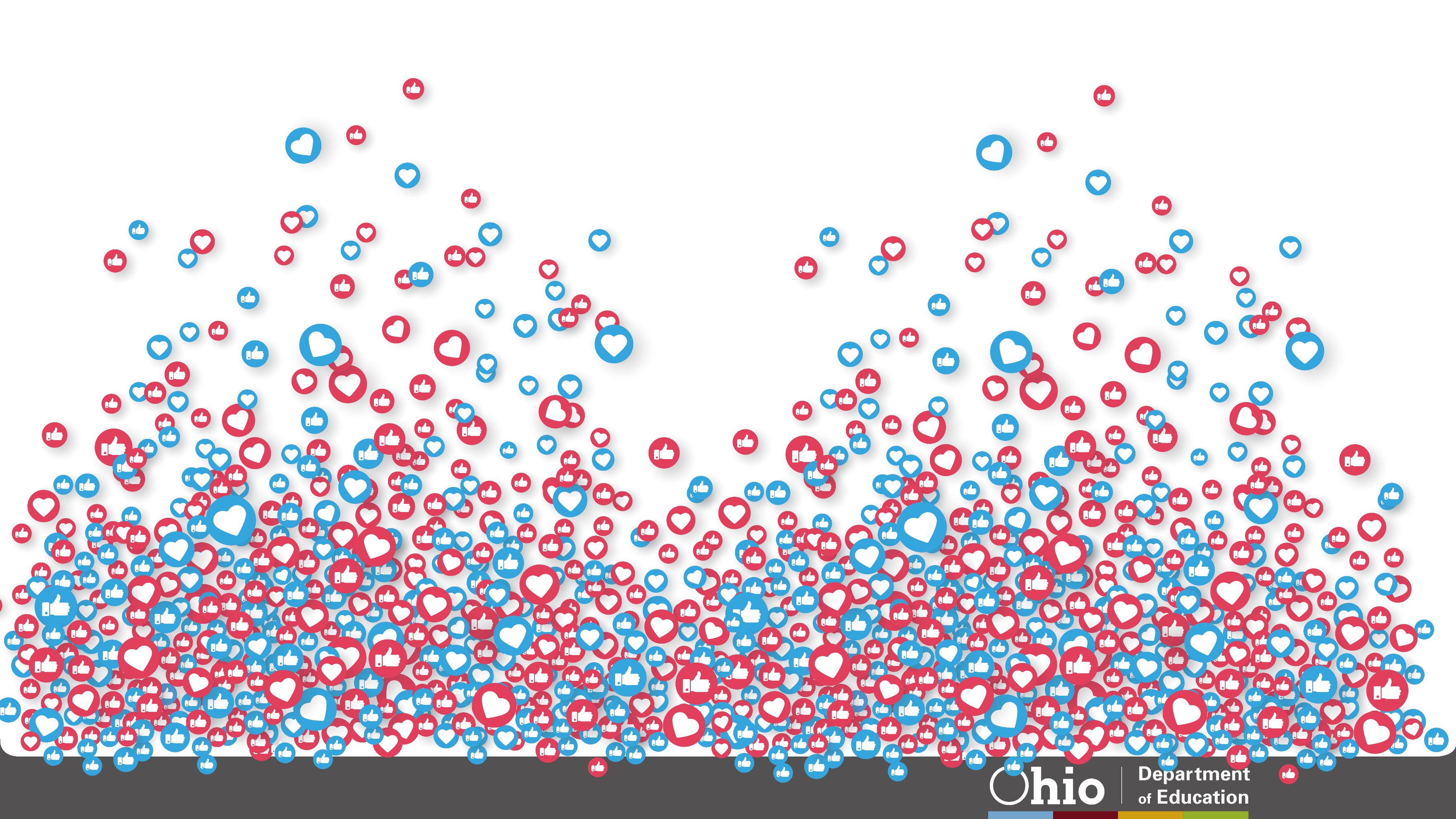 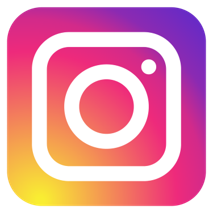 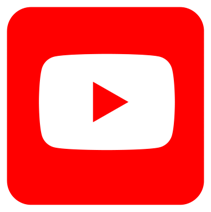 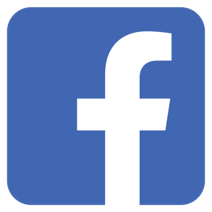 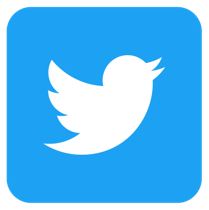 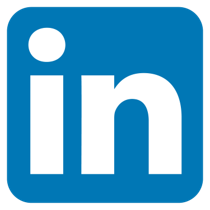 @OHEducation
27
Bullet Template
Sample Text Sample Text
Sample Text Sample Text
Sample Text Sample Text
28
[Speaker Notes: [When presenting, this slide requires multiple clicks to reveal each element]]
Line Template
Text Line 1
 
Text Line 2

Text Line 3
 
Text Line 4
29
Shape Template
Share key points
Streamline your message
Underscore major takeaways
Sample Text
Sample Text
Sample Text
Sample Text
Sample Text
Sample Text
Sample Text
Sample Text
32
Basic font sizes
Bullet points, lines and shapes
Here are some ideas to showcase sequences and events.
Sequences and timelines
Images and text
Numbers
33
Step One
Additional Details
Additional Details
Additional Details
Sample Question or Process Statement
Step Two
Additional Details
Additional Details
Additional Details
Step Three
Additional Details
Additional Details
Additional Details
34
[Speaker Notes: [When presenting, this slide requires multiple clicks to reveal each element]]
Sample Timeline
Date: 
Event Text
Date: 
Event Text
Date: 
Event Text
Date: 
Event Text
Date: 
Event Text
Date: 
Event Text
35
Sample Timeline
Future 
Years
Year 
Two
Year One
36
Basic font sizes
Images accompany the key messages in the next set of slides.
Bullet points, lines and shapes
Sequences and timelines
Images and text
Numbers
37
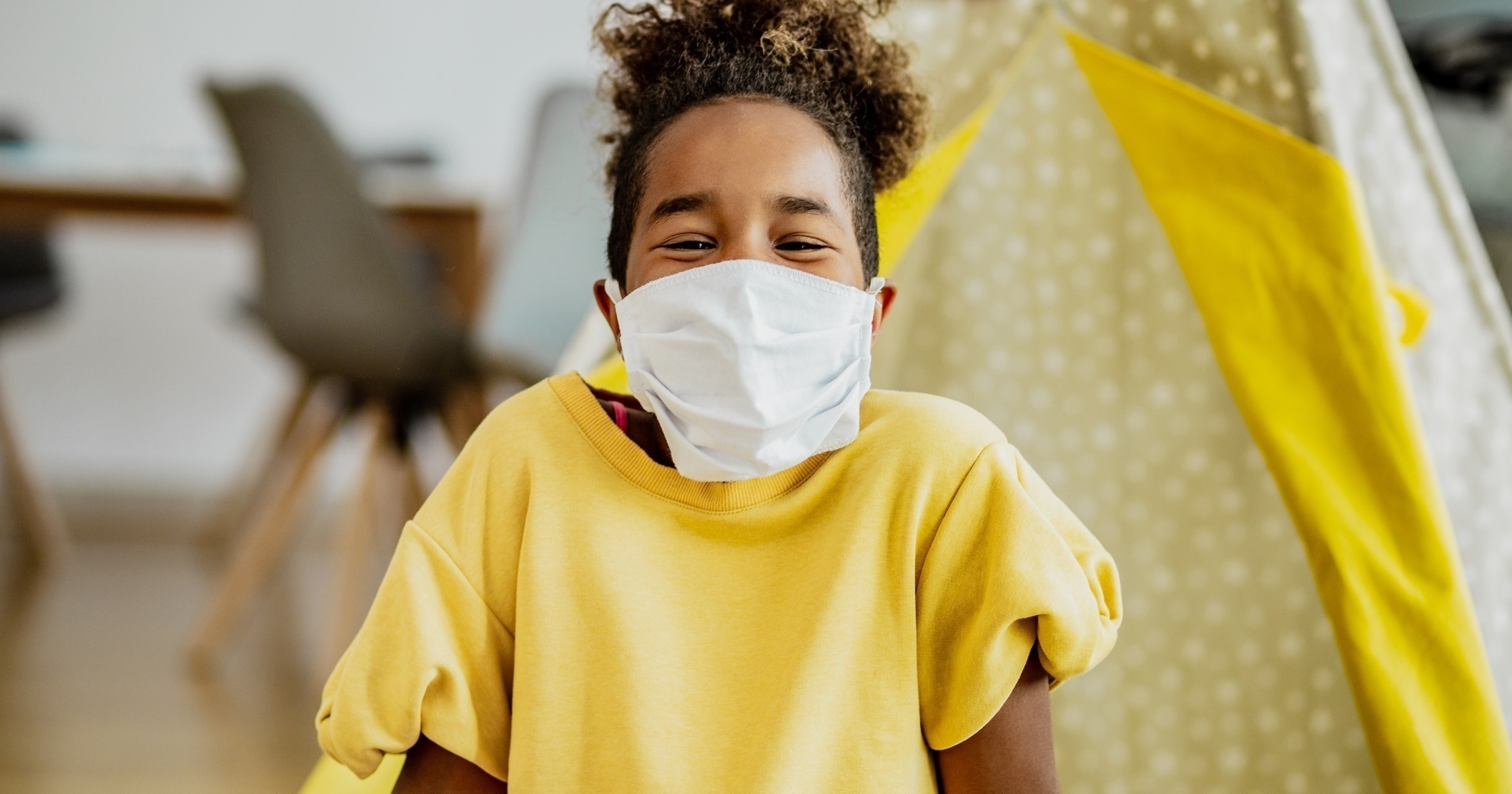 Sample Text
Sample Text
Sample Text
Sample Text
38
Sample Text
Sample Text
Sample Text
Sample Text
39
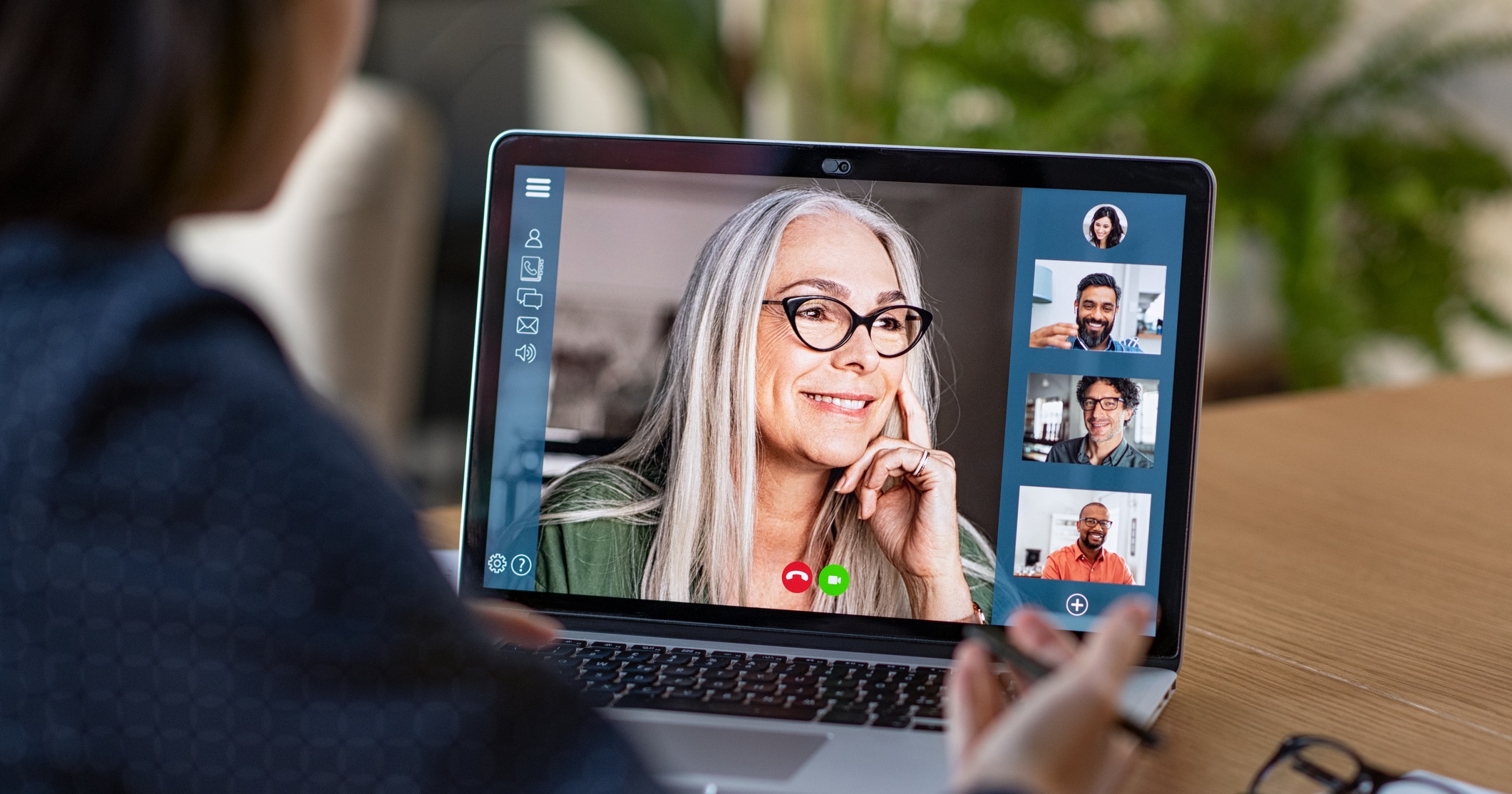 Sample Text
Sample Text
Sample Text
Sample Text
40
Sample Text
Sample Text
Sample Text
41
Sample Text
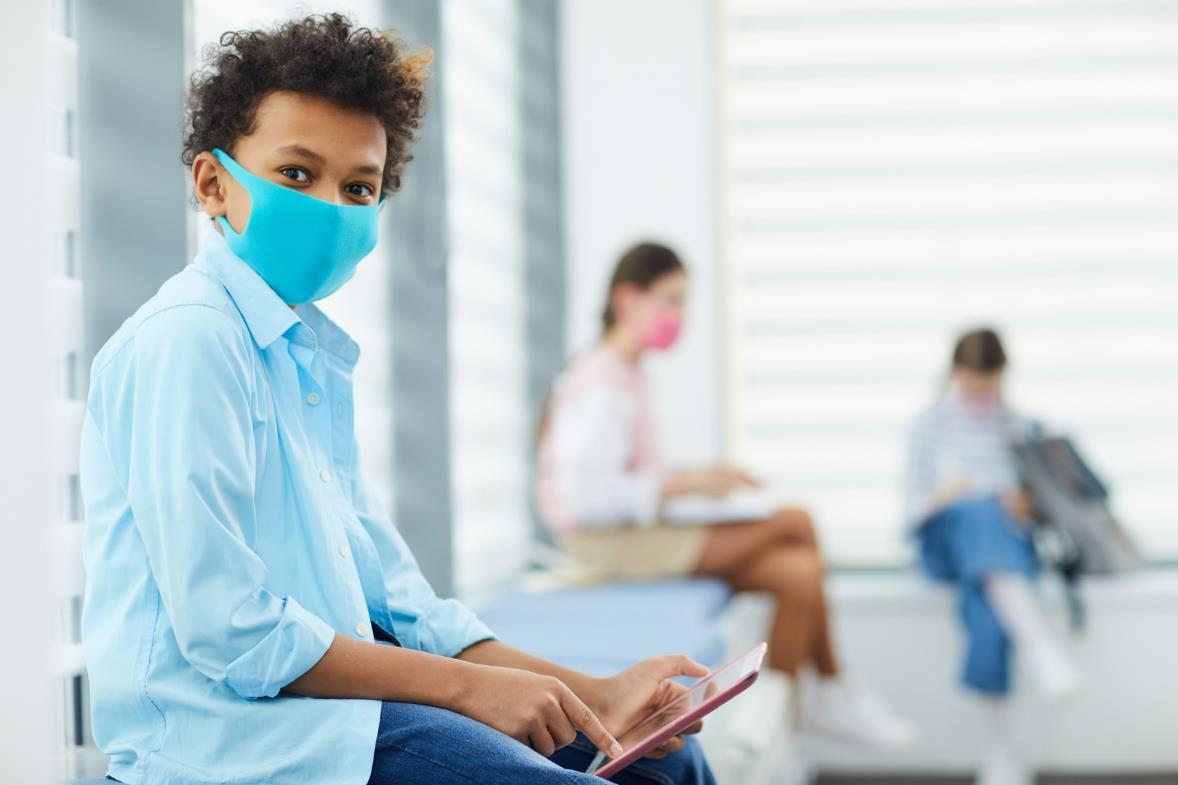 Sample Text

Sample Text 

Sample Text
42
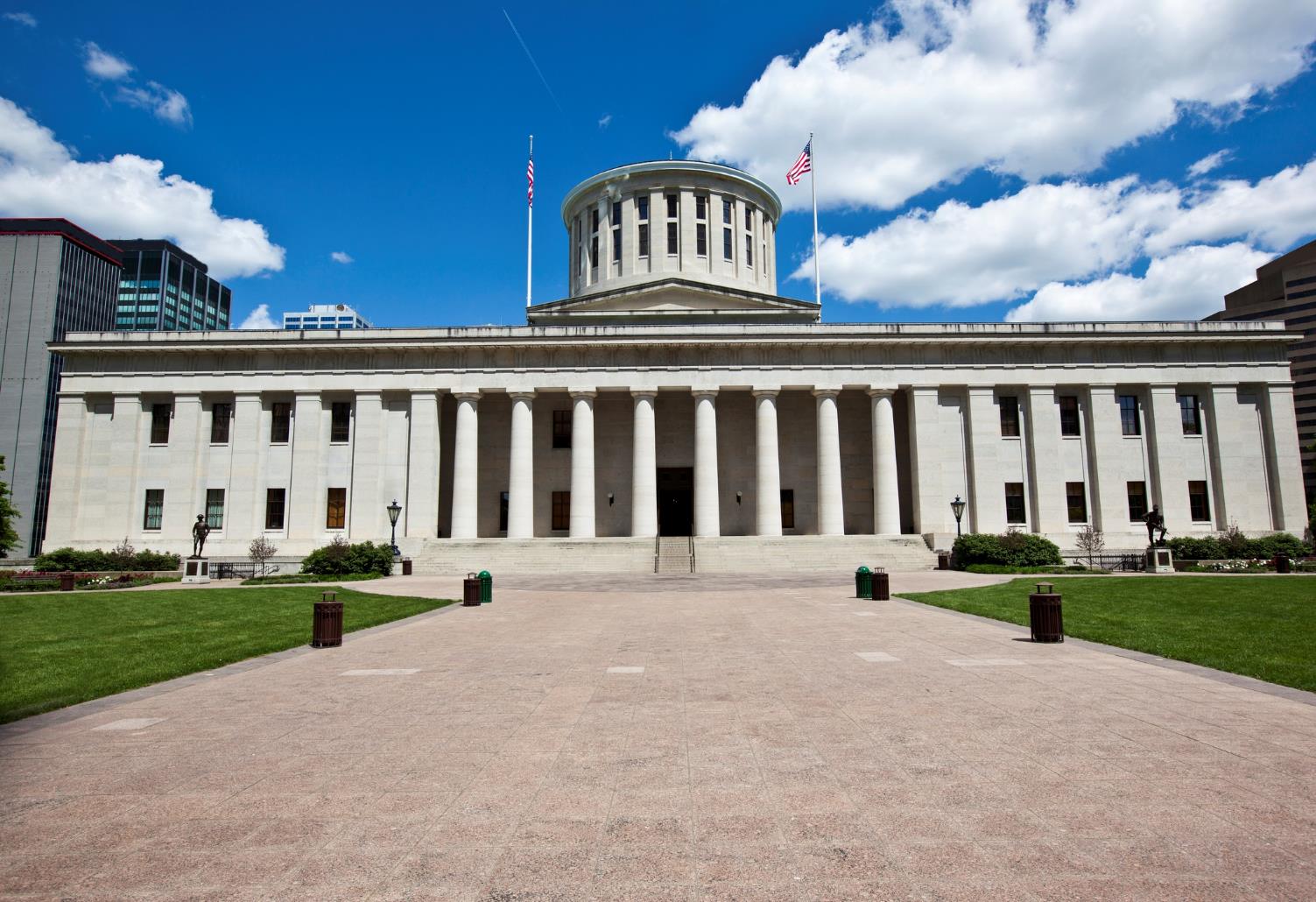 Comparing Items
Item Two
Item One
Sample Text Sample Text 
Sample Text
Sample Text Sample Text 
Sample Text
43
Basic font sizes
Here are some templates with numeric sequences.
Bullet points, lines and shapes
Sequences and timelines
Images and text
Numbers
44
Number Template
1
Sample text sample text sample text  

Sample text sample text sample text  

Sample text sample text sample text
45
Number Template
2
Sample text sample text sample text  

Sample text sample text sample text  

Sample text sample text sample text
46
Number Template
3
Sample text sample text sample text  

Sample text sample text sample text  

Sample text sample text sample text
47
48
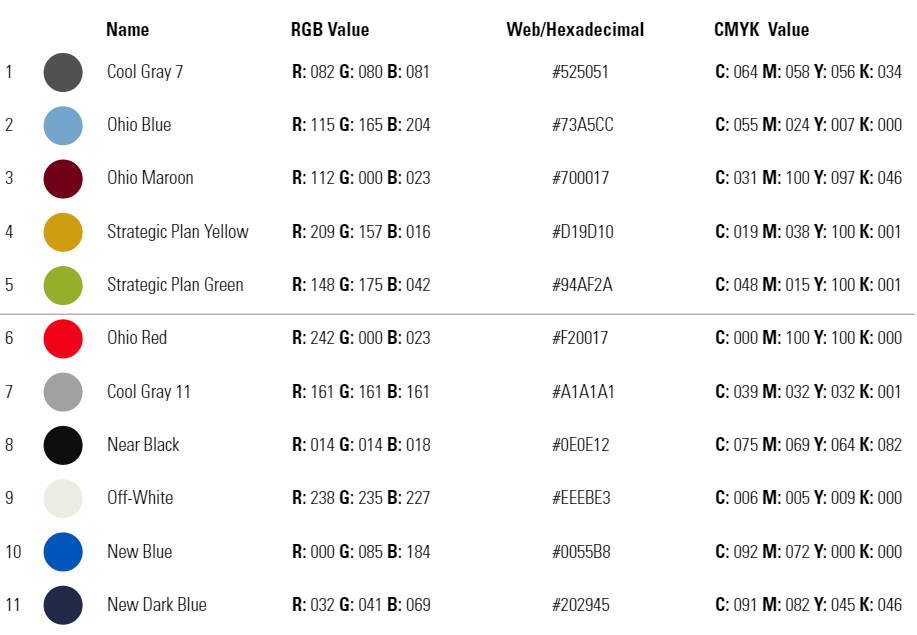 Core colors
Complimentary  colors
49
1
2
Number Template
Sample text sample text sample text  

Sample text sample text sample text  

Sample text sample text sample text
50
3
4
Number Template
Sample text sample text sample text  

Sample text sample text sample text  

Sample text sample text sample text
51
1
2
3
Number Template
Sample text
Sample text
Sample text
52
Share your learning community with us!
#MyOhioClassroom
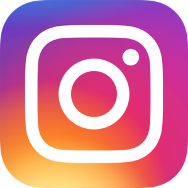 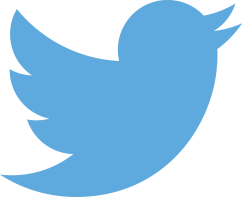 Celebrate educators!
#OhioLovesTeachers
53